AHRQ Safety Program for Reducing CAUTI in Hospitals
Preventing CAUTI in the ICU Setting
Module 4: Summary and Next Steps
AHRQ Pub No. 15-0073-4-EF
September 2015
Summary of Module 1
CAUTI is a common and harmful healthcare- associated infection
Evidence-based guidelines exist about catheter use
Mitigating CAUTI risk requires a team approach
Summary                                  2
Summary of Module 2
Introduction to urinary catheter maintenance issues
Use of “teachable moments” to empower others in preventing CAUTI
Summary                                  3
Summary of Module 3
Use of unit protocols to minimize catheter use
Importance of communication regarding urinary care plans
Summary                                  4
Evidence-Based Guidelines and CAUTI Prevention1
1.  Preventing unnecessary and improper placement
1
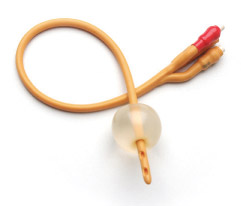 2. Maintaining awareness and proper care of catheters
4.  Preventing catheter replacement
2
4
3.  Prompting catheter removal
3
1 Meddings J, Saint S. Disrupting the life cycle of the urinary catheter. Clinical Infectious Diseases.2011;52(11):1291–1293. PMID: 21596672.
Summary                                  5
CAUTI Prevention, as Easy as ABCDE2
Adherence to infection control principles (e.g., aseptic insertion, proper maintenance, education) is important
Bladder ultrasound may avoid indwelling catheterization
Condom or intermittent catheterization in appropriate patients
Do not use the indwelling catheter unless you must!
Early removal of the catheter using reminders or stop-orders appears warranted
2 Saint S, Olmsted RN, Fakih MG, et al. Translating healthcare–associated urinary tract infection prevention research into practice via the bladder bundle. Joint Commission Journal on Quality and Patient Safety / Joint Commission Resources.2009;35(9):449-455. PMID: 19769204.
Summary                                  6
Your Challenge
Promote a safety culture
Sustain progress
Limit the number of CAUTIs through—
Correct use (and not overuse) of urinary catheters
Observation
Communication
Summary                                  7